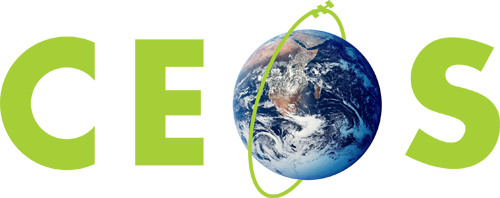 Committee on Earth Observation Satellites
CB-20: Provide CB Support to Regional and Thematic GEO Initiatives
GEO Secretariat, NASA and INPE

Agenda Item # 37
CEOS 6th Working Group for Capacity Building and Data Democracy (WGCapD)-6 Annual Meeting
DLR Oberpfaffenhofen, Germany
27th-29th March, 2017
CEOS WGCapD 2017-2019 Work Plan: CB-20
CB-20  Provide CB support to regional and thematic GEO initiatives

Includes ongoing support to AfriGEOSS, additional support to AmeriGEOSS and engagement with Asia-Oceania (AO) GEOSS initiative. This would also include other GEO initiatives e.g. with WMO, CGMS, and WGClimate on essential climate variables (ECVs) and with the CEOS Ad Hoc Working Group on GEOGLAM.
Himalayan GEOSS
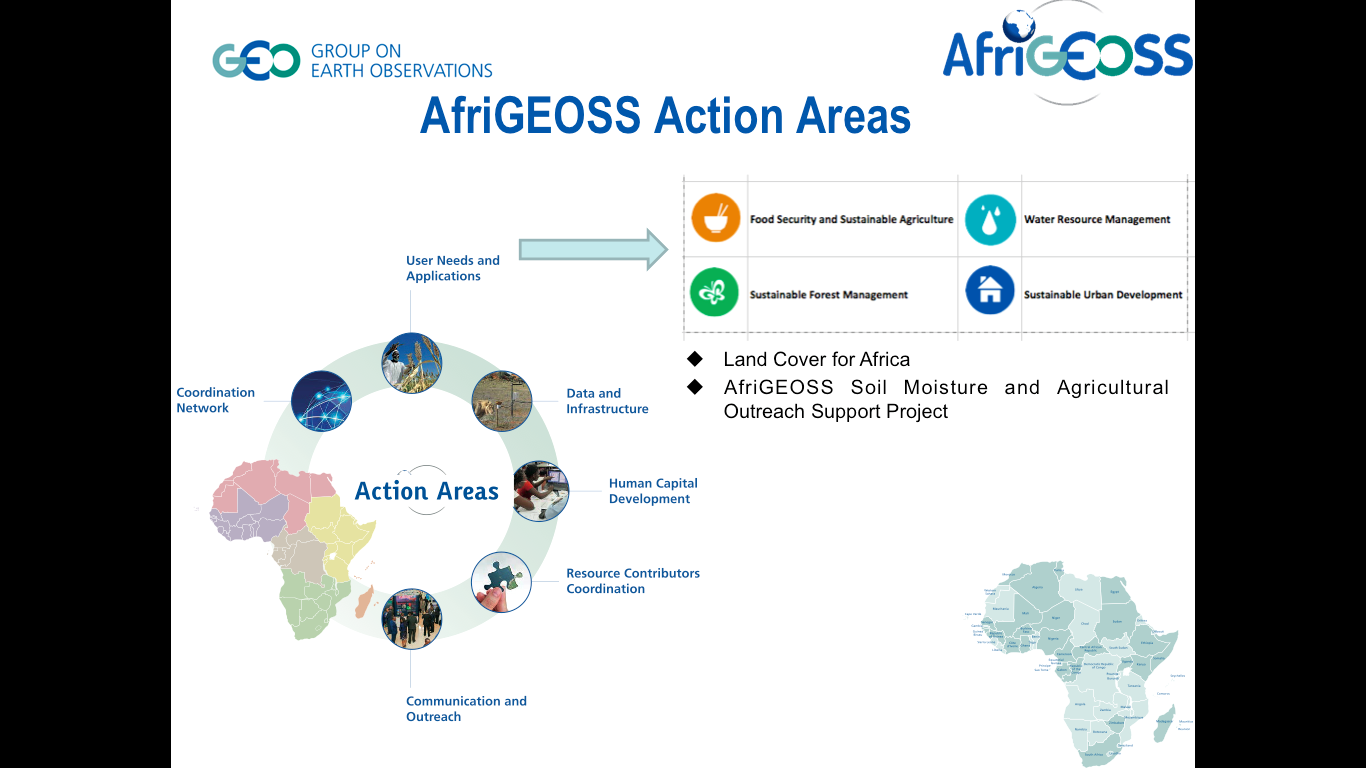 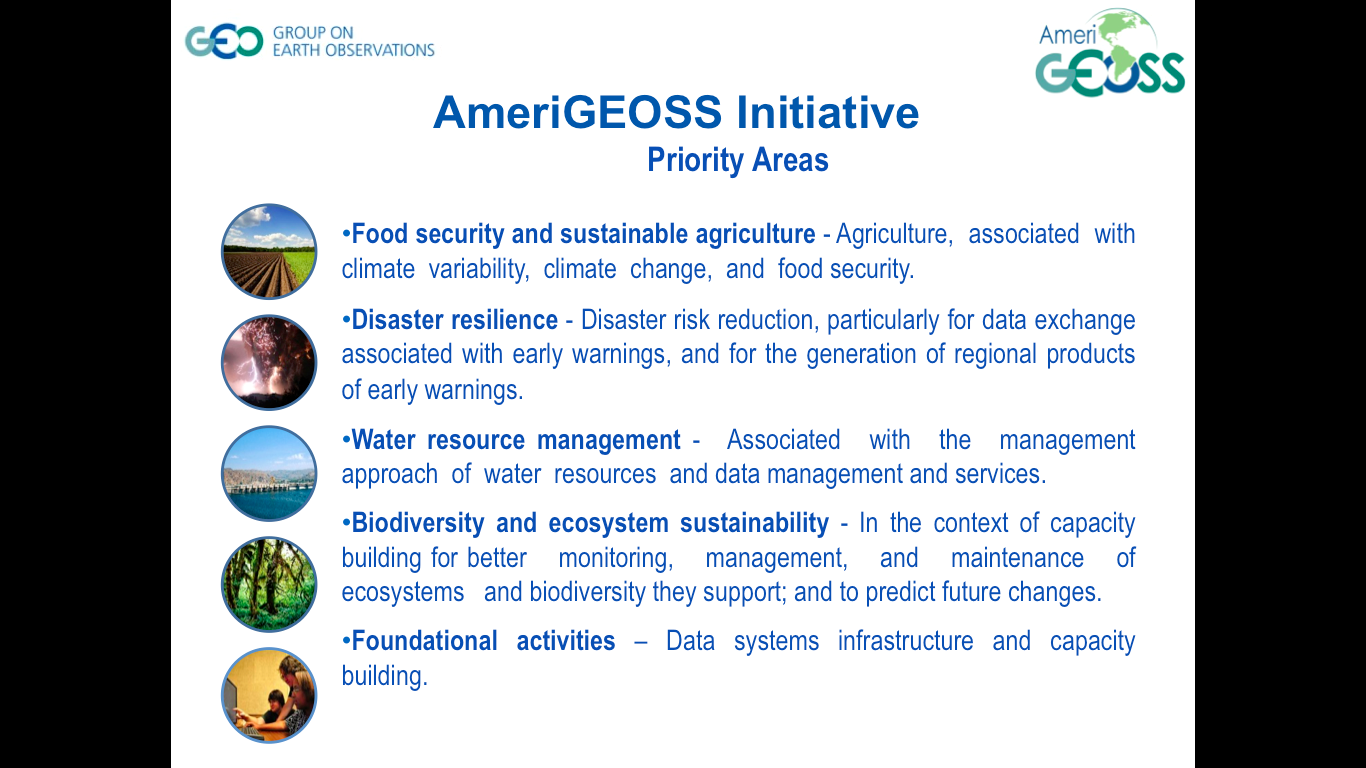 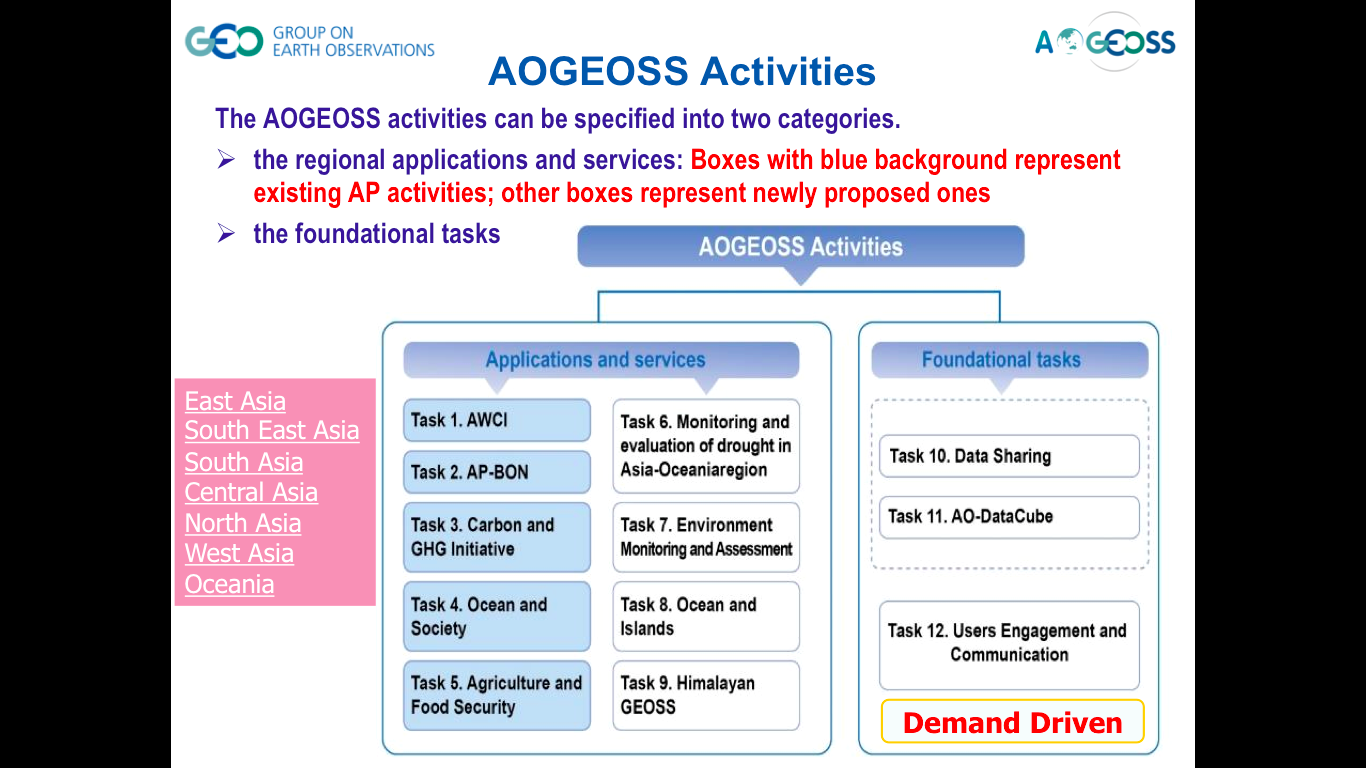 Addressing Mountain Development Challenges
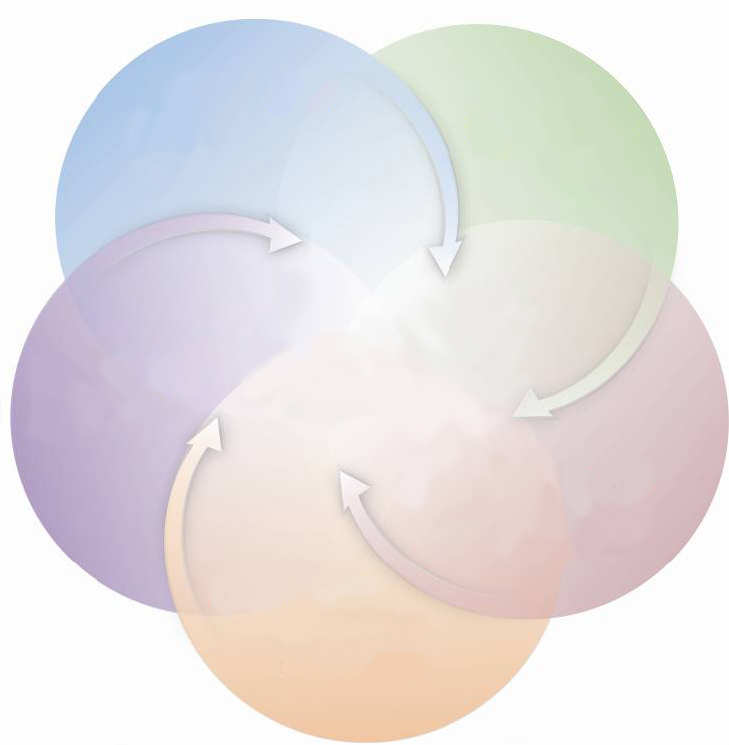 Integrated Regional Database
Cryosphere  & Atmosphere
Ecosystem and Biodiversity
EO applications and solutions
Himalayan
GEOSS
Adaptation to Climate Change
Capacity building and networking
Integrated water Resources Management
Disasters Risk and Emergency Response
Fostering Regional Cooperation
Promote 
Himalayan SDI
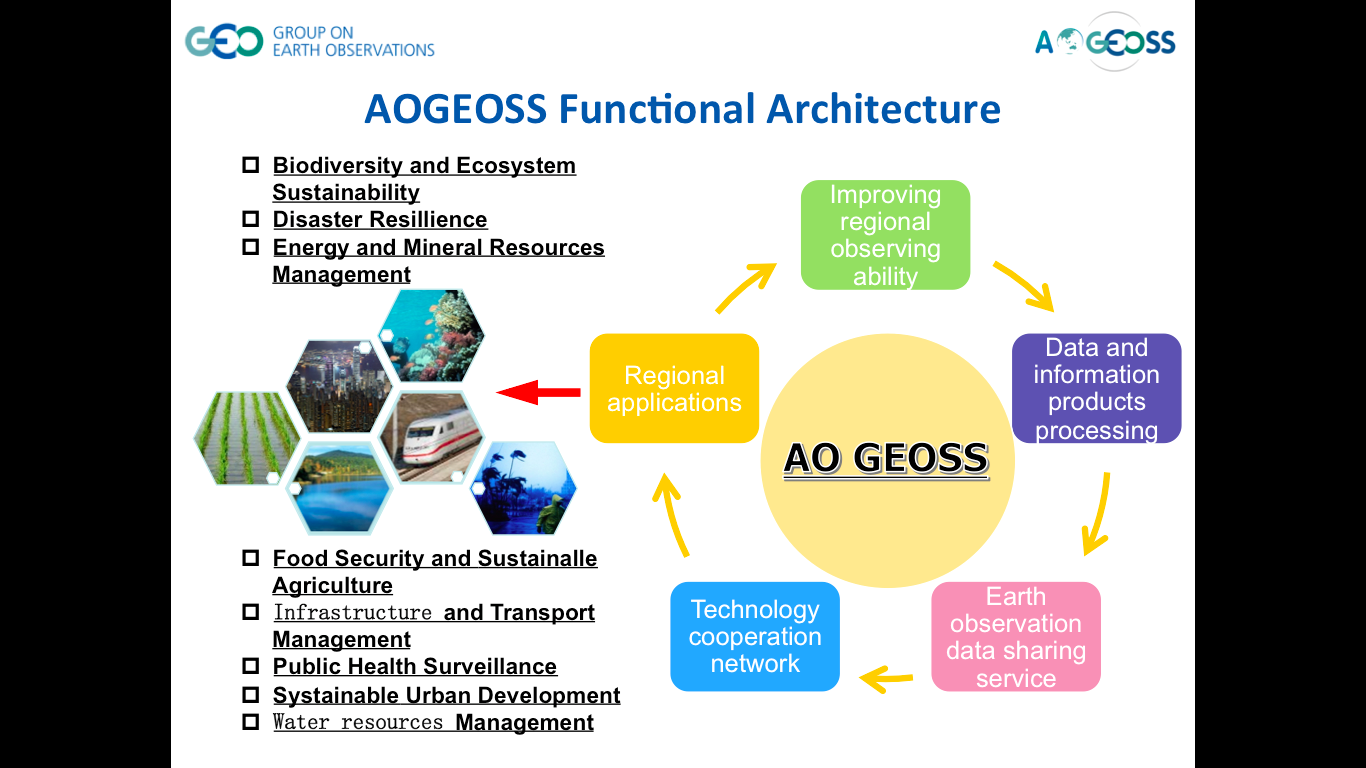 GEO-GLAM
Agricultural Mapping and Monitoring
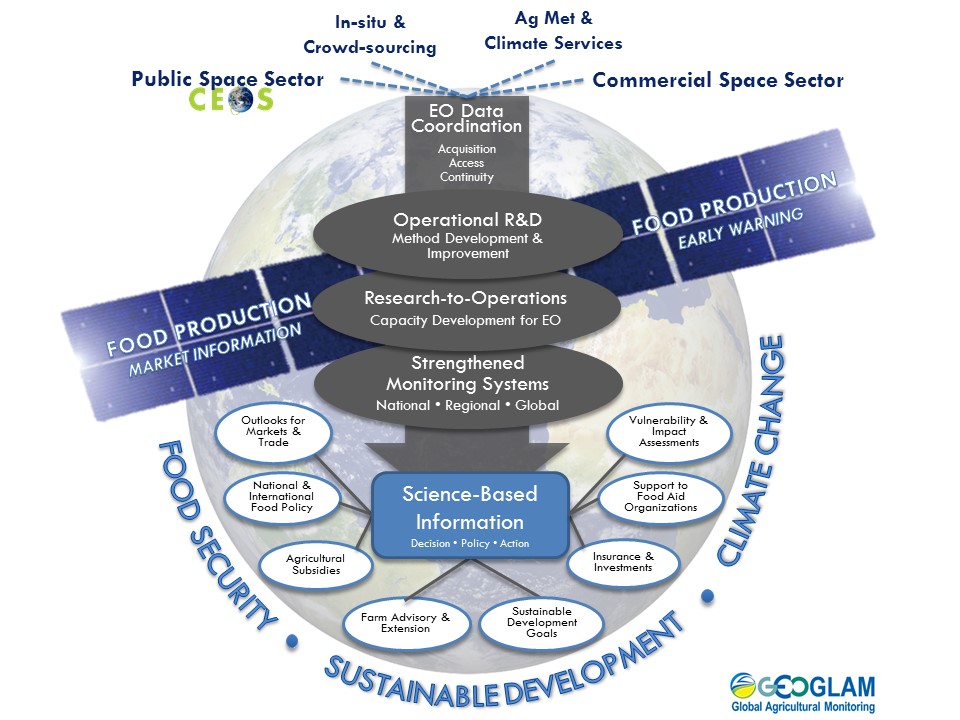 GEOGLAM’S GOAL: 

Strengthened operational monitoring systems which use EO to generate information that empowers science-based decision making, action taking, and policy in realms of food security and sustainable agriculture, in the context of climate change.
2017 Events: 
Opportunity for Engagement
Breakaway sessions at GEO Work Programme Symposium, 12 – 13 May 2017, Pretoria, South Africa

2nd AfriGEOSS Symposium, 13 – 15 June 2017, Sunyani, Ghana
Data & Software Carpentry Training Workshop, 8 – 12 June 2017
 
2017 AmeriGEOSS Week, 31 July – 4 August 2017, Costa Rica
GEONETCast Training 
MBON training
GEOGLAM ?? ;  WGCapD track??

Asia-Pacific Symposium, September 2017, Vietnam

GEOGLAM
GEOGLAM session at 37th ISRSE, Pretoria, South Africa
RAPP, 15 – 17 May, Frascati, Italy
GEOGLAM, GFOI, LSI-VC week before CEOS SIT
Recommendations for WGCapD Support
For effective engagement
Nominate WGCapD representatives to the identified GEO activities
Reflect WGCapD contribution in the GEO Work Programme 

Potential areas for contribution
What is the support offer from WGCapD?

Organize training responding to identified needs
Contribute to training programs
Participate at events e.g. annual Symposia / Week
Advance CEOS data democracy activities - promote open access to space data
Thank you
Andiswa Mlisa, GEO Secretariat  
Nancy Searby, NASA 
Hilcea Ferreira, INPE